2008 წლის ფინანსური კრიზისი
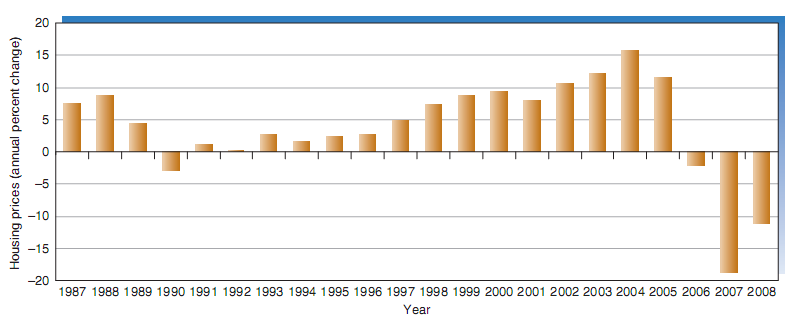 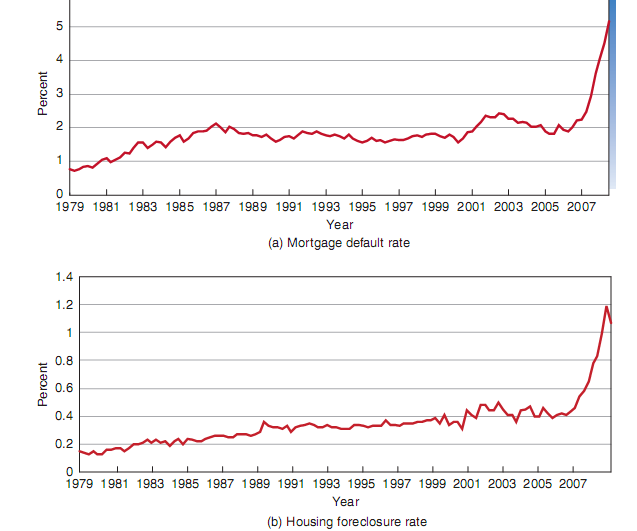 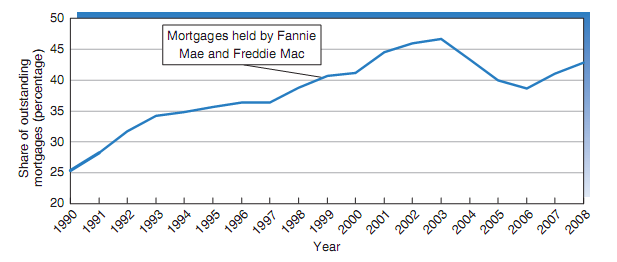 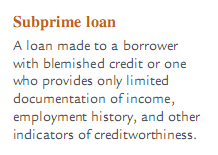 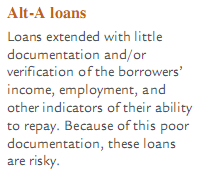 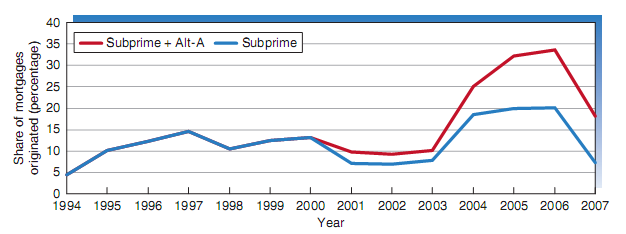 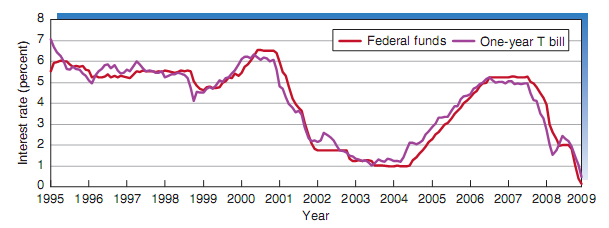 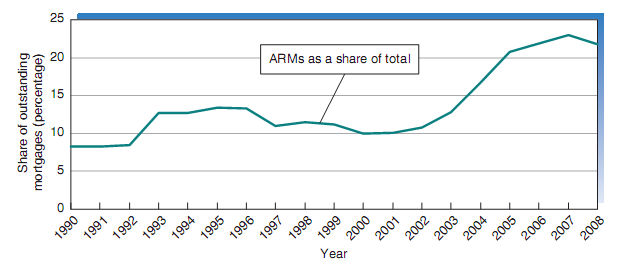 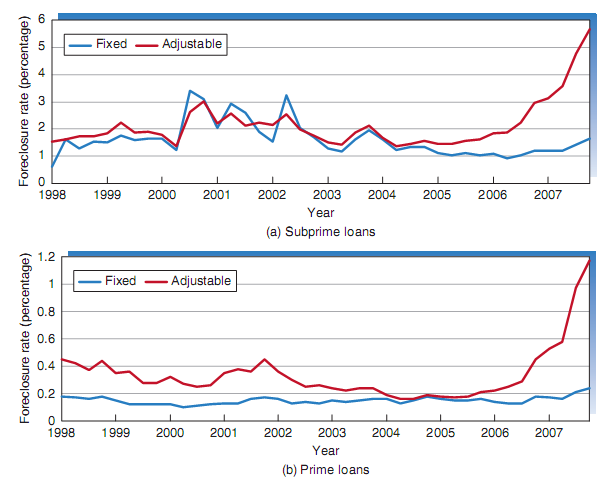 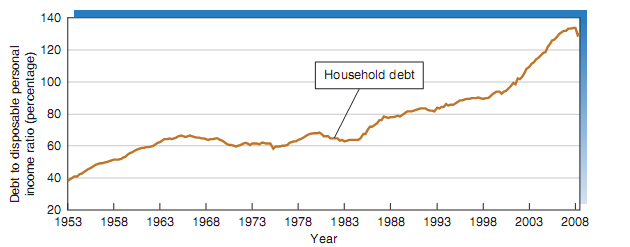 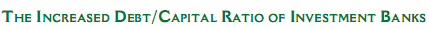 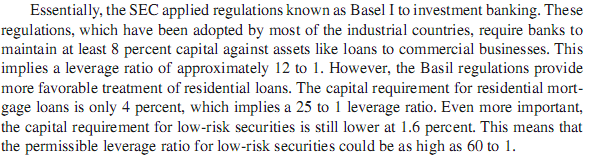 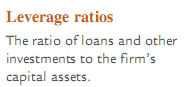 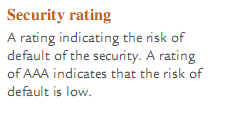 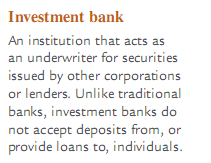 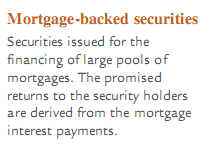